Формирование интереса учащихся к химии на основе реализации в преподавании принципа связи обучения с жизнью
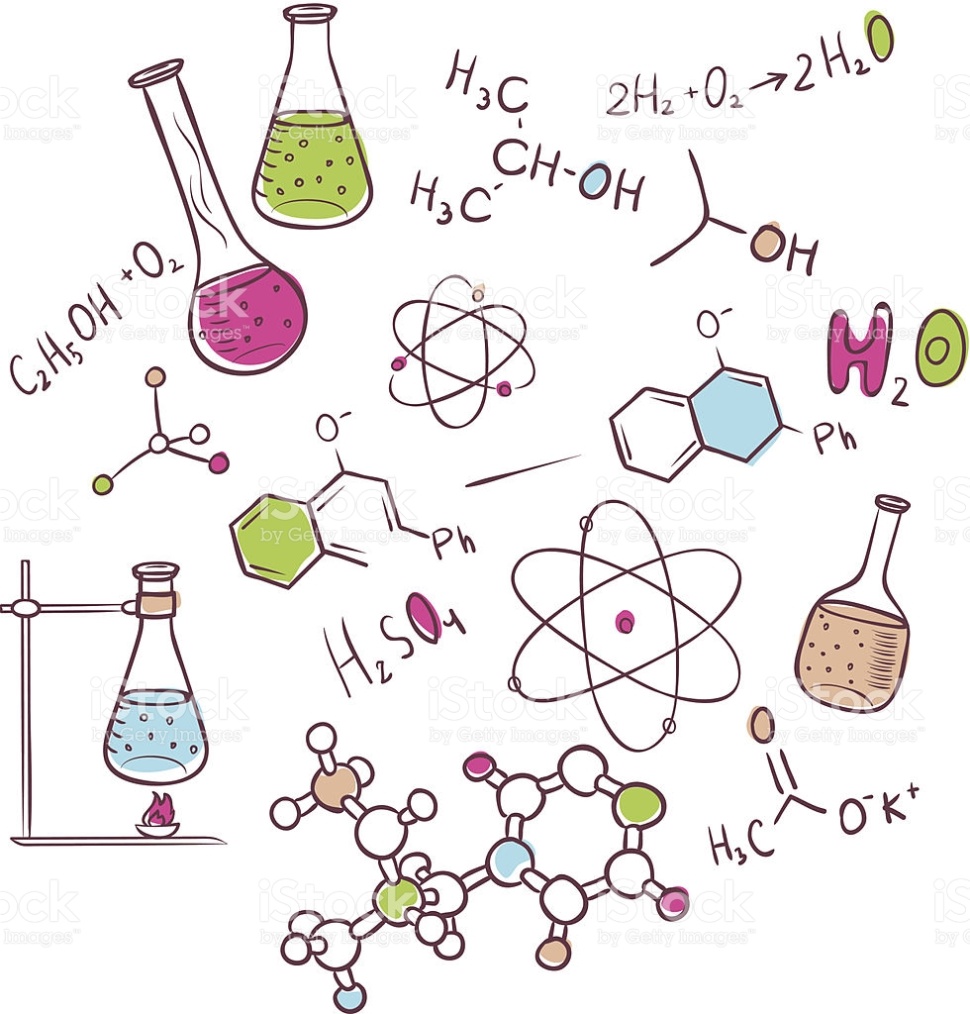 ИЛИ
ЗАЧЕМ МНЕ ЭТА ХИМИЯ?
Химия-это область чудес, в ней 
скрыто счастье человечества»
М.Горький
Цели: 
Показать значимость школьного предмета «химия».
Показать необходимость изучения химии для объяснения явлений, наблюдаемых в нашей повседневной жизни.
Пробудить у ребят познавательный интерес к химии.
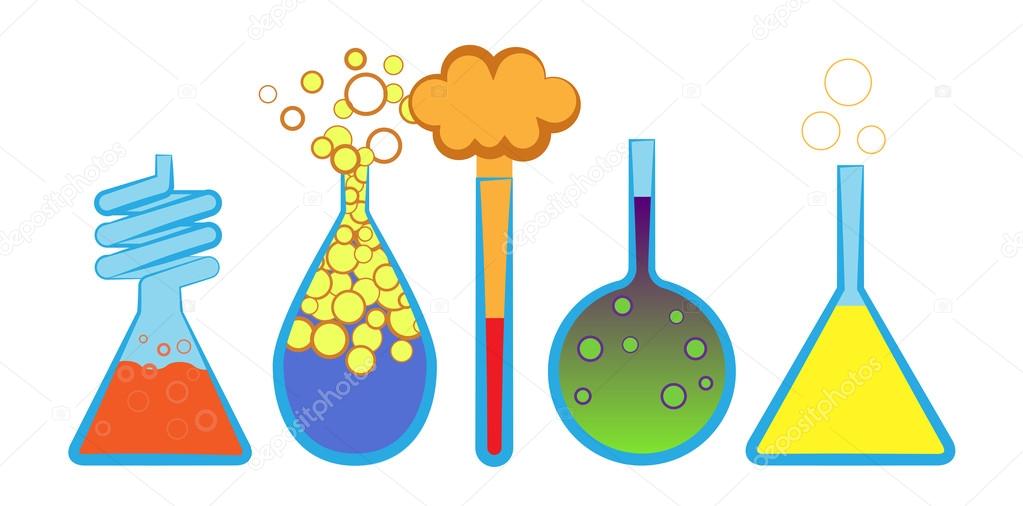 Первый урок химии…
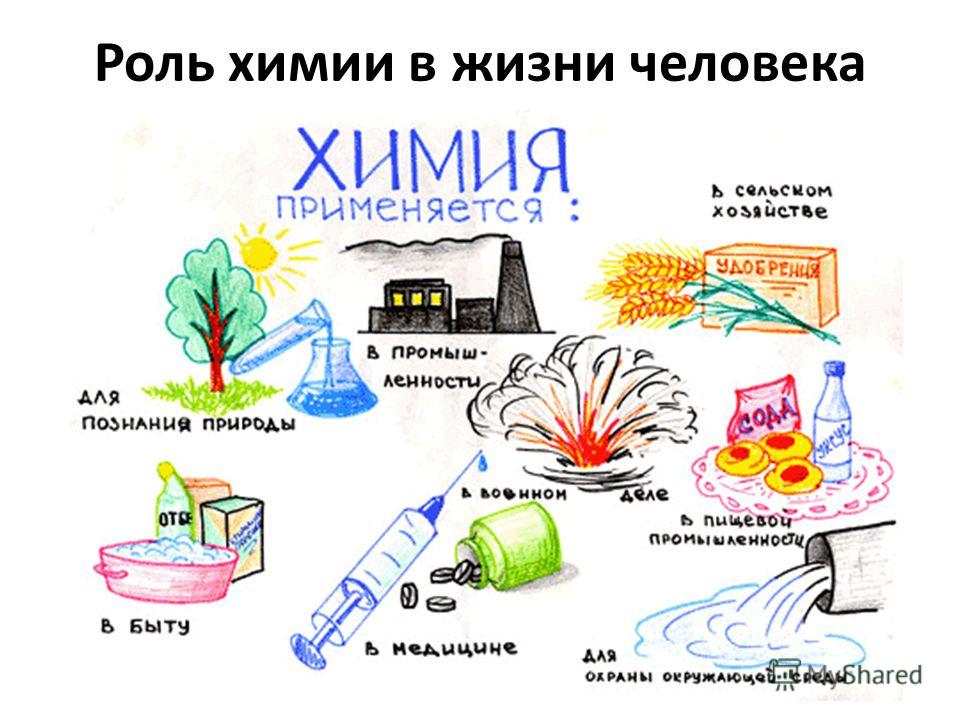 Поразительная химия
Лакмусовая бумага своими руками
Лимон — пятновыводитель
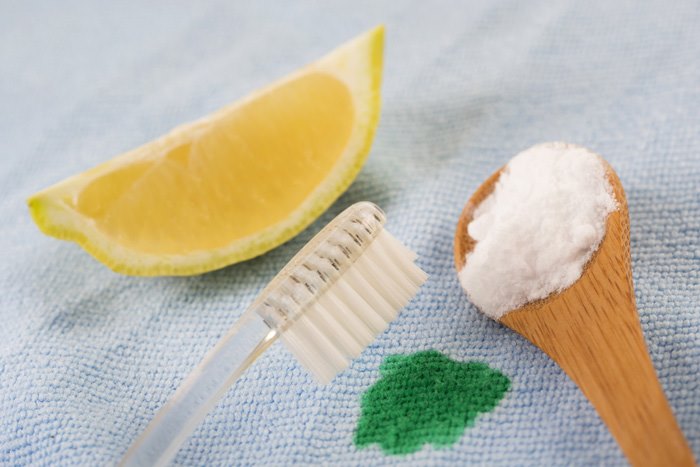 Химические цветы
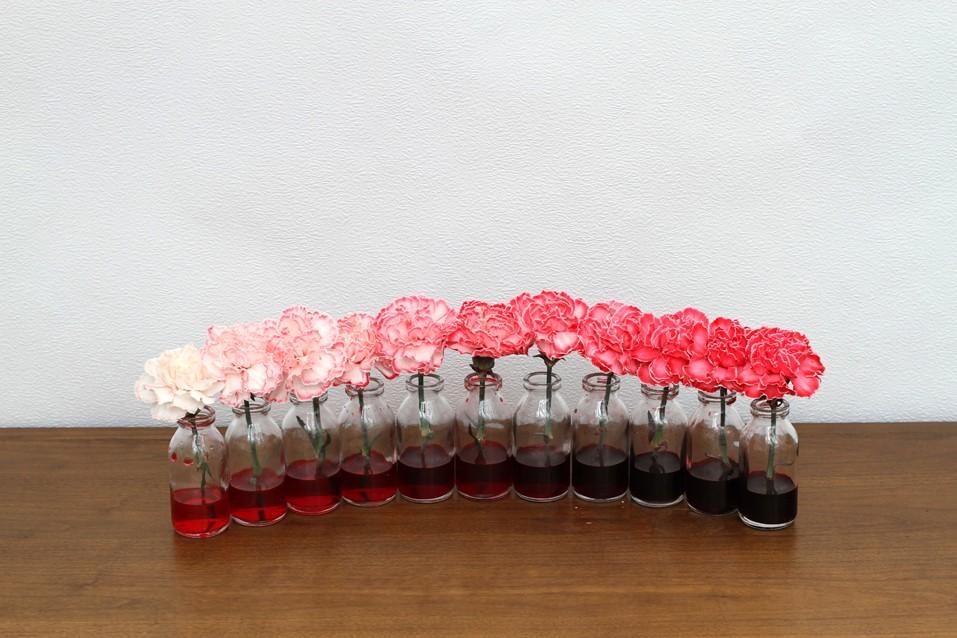 Принципы отбора материала, в основе которых лежат критерии «интересно» и «полезно».
К ним относятся:
 соответствие учебной информации, связанной с жизнью по теме урока;
 учет знаний и практического опыта по данной теме, имеющихся у
учащихся;
 актуальность и социальная значимость информации;
 личностные особенности учащихся: уровни интереса, типы восприятия, соответствие с возможностями учащихся.
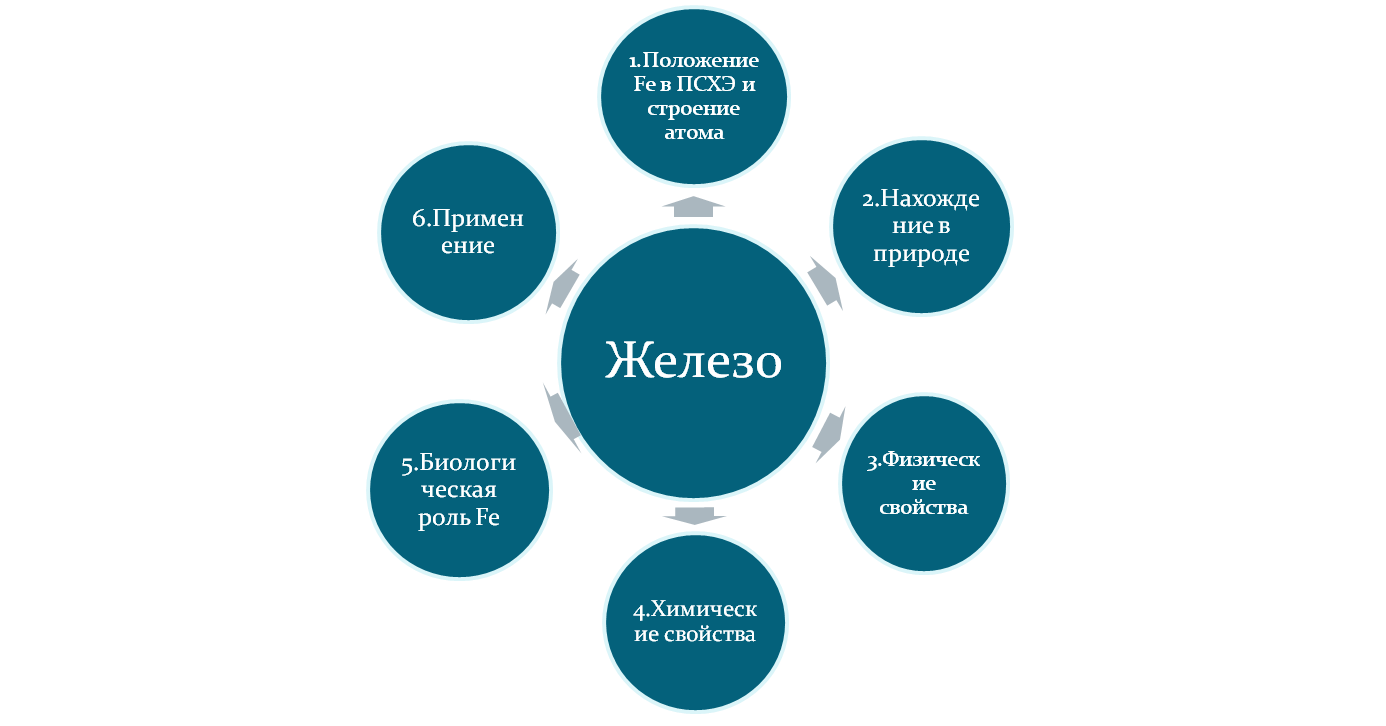 Урок : «Железо элемент жизни»
Цель урока:  
Изучить строение атома железа, положение его в ПСХЭ, физические и химические свойства железа; познакомиться с нахождением железа в природе и его биологическим значением.
Кластер-план изучаемого материала
Урок : «Железо элемент жизни»
Задачи:
обучающие (формирование предметных достижений):
• закрепить знания по темам строение атомов металлов и положение металлов в ПСХЭ Д. И. Менделеева;• закрепить умения работы с лабораторным оборудованием и химическими реагентами;• закрепить навыки составления уравнений химических реакций.
развивающие (формирование метапредметных достижений):
• способствовать развитию познавательной активности и самостоятельности учащихся в приобретении знаний, умений, навыков работы с текстами и справочным материалом;• создать благоприятные условия для развития умений наблюдать, анализировать, делать выводы.
воспитательные (формирование личностных достижений):
• продолжить формировать нравственные и эстетические представления об окружающем мире и умения следовать общепринятым нормам поведения.
Биологическая роль железа
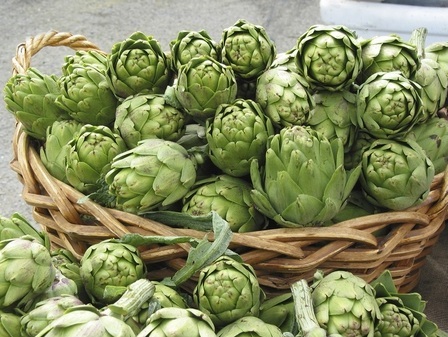 1. Артишоки
2. Яичные желтки
3. Сухофрукты.
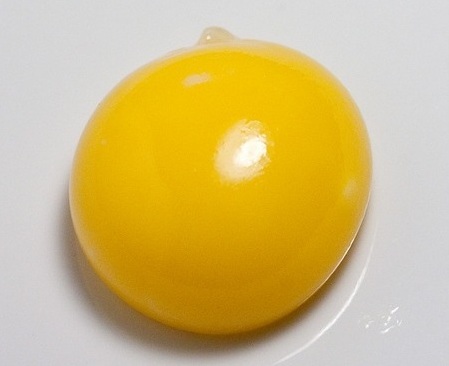 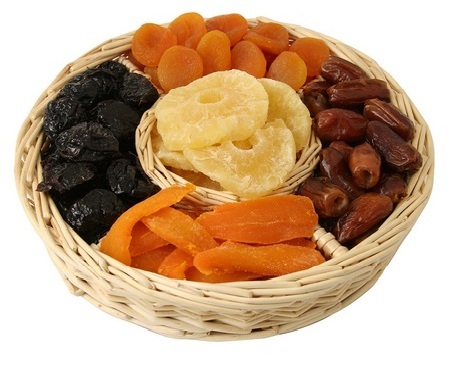 5. Мясо.
6. Хлеб из цельной пшеницы
4. Рыба и морепродукты.
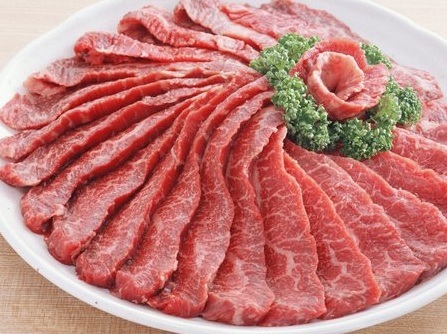 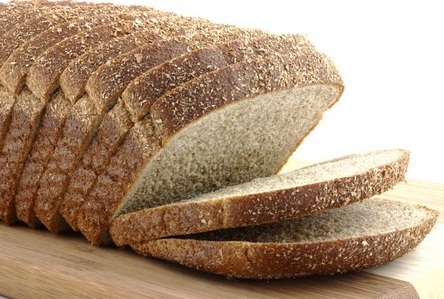 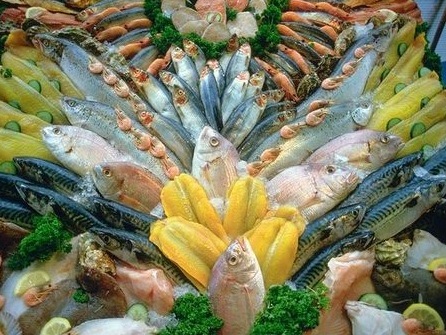 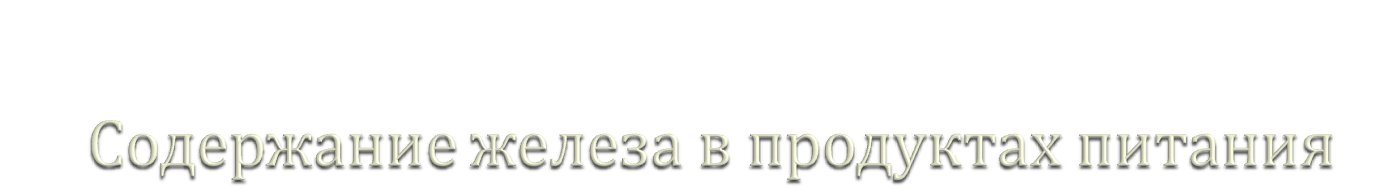 Приводит к развитию анемии
Нарушает функции нервной системы, пищеварительных желез
Отравление
Заболевание печени
Остеопороз позвонков
Психические заболевания
Домашняя работа.Практическая часть
Определение катионов железа в водопроводной воде в домашних условиях
К 25 мл. воды добавляем 1 мл. нашатырного спирта, 1 мл сульфосалициловой кислоты (продается в аптеке) и 1 мл аммиака. Спустя 15 минут делаем выводы о наличии (или отсутствии) в пробе катионов железа.
Для того чтобы определить наличие железа светло-розовый раствор перманганата калия смешивают с образцами пробы. В случае положительной реакции цвет среды меняется на желтовато-бурый.
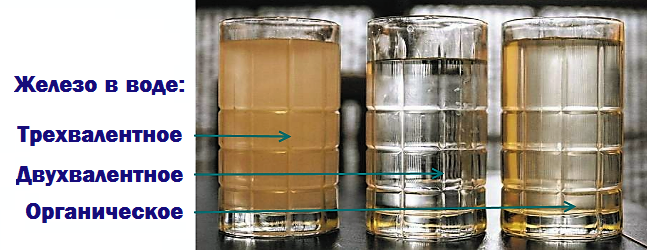